Тематический педсовет в форме деловой игры «Работа ДОУ по внедрению здоровьесберегающих технологий ».
План:
Вступительное слово. Игра «Ток».
2. Справка тематического контроля.
3. Деловая игра.
4. Решение педагогического совета.
Народная мудрость гласит: «Здоровье – бесценный дар, потеряв его в молодости не найдёшь до самой старости».
ИГРА «ПРИВЕТСТВИЕ»
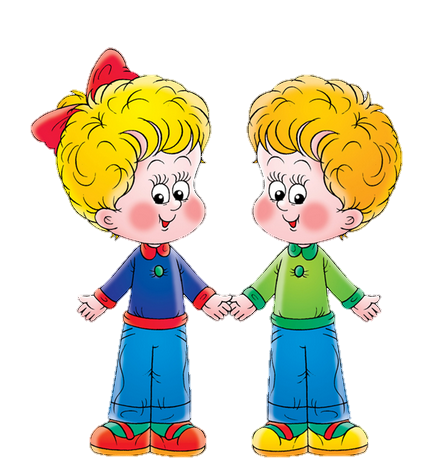 Факторы здоровья
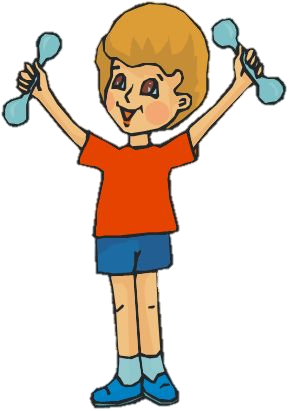 Рациональный режим
Правильное питание
Закаливание организма
Двигательная активность
Соблюдение правил личной гигиены
Сохранение стабильного психоэмоционального состояния
«Педагогическая эстафета»
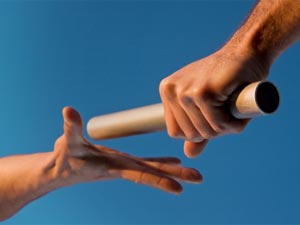 «Ты – мне, я – тебе».
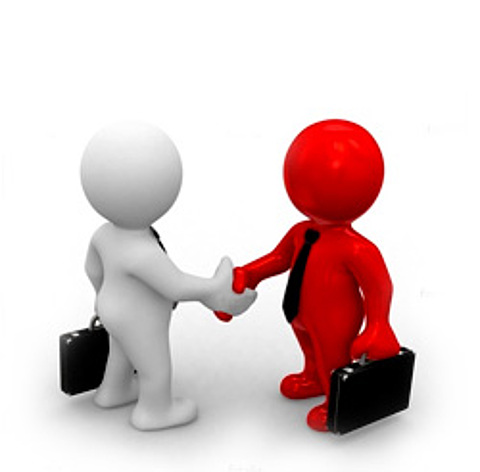 Упражнение “Воздушный шар”
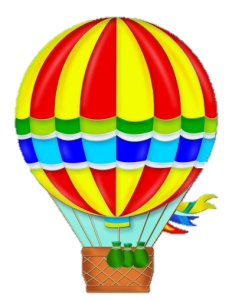 «Мастер-класс».
«Волшебное превращение»
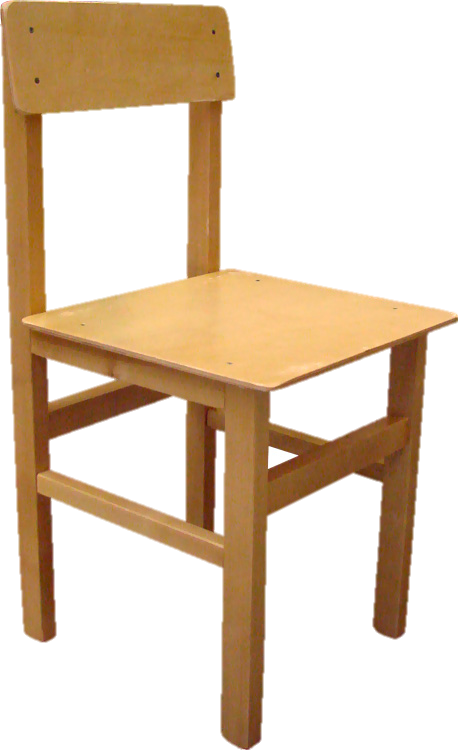 Решение педагогического совета: 
1. Продолжать реализацию годовой задачи через использование здоровьесберегающих технологий. 
2. Обогащать опыт работы по внедрению здоровьесберегающих технологий в образовательный процесс.
3. Наладить взаимодействие семьи и детского сада по вопросам формирования у детей привычки ЗОЖ через совместные мероприятия и проекты.